Уважаемые  ребята!   Грамотный человек должен     уметь не только написать текст, но и написать егоорфографически правильно!
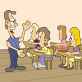 Вспомните ,пожалуйста, правила, которые чаще всего дают нам ошибки при письме!
Парные согласные
в корне слова
Безударные гласные
в корне слова
Правописание предлогов и приставок
Непроизносимые согласные в корне слова
Правописание окончаний прилагательных
Проверьте безударные гласные.
Вставьте пропущенную букву, проверив слово:
А у вас так?
х.рёк –
проб.жала-
прил.тела-
ств.лам-
ч.совой-
с.вёнок-
хорь
пробег
прилёт
ствол
час
совы
Проверьте парные и непроизносимые согласные.
Вспомните правило и проверьте слова:
А у вас так?
гла(д,т)кому-
хру(б,п)кий-
сне(ж,ш)ку-
моро(с,з)-
ненас(?)ный
поз(?)ний
гладенький
хрупок
снежок
морозы
ненастье
опоздать
Проверьте правильность написания предлогов и приставок.
Разберитесь, это часть речи или часть слова:
А у вас так?
в(?)ночном-
за(?)жглись-
по(?)стукивает-
по(?)сучьям-
про(?)летает-
по(?)сугробам-
за(?)мышкой-
в  ночном
зажглись
постукивает
по  сучьям
пролетает
по  сугробам
за  мышкой
Проверьте правописания окончаний прилагательных.
Поставьте вопрос к имени прилагательному:
А у вас так?
зимн..  сумерки-
блестящ.. инеем-
зимн…  дня-
бел..  скатерть-
тёмн..  небо-
сумерки (какие?) зимние

инеем (каким?)блестящим

дня (какого?) зимнего

скатерть (какая?) белая

небо (какое?) тёмное
А  теперь запишите предложение, вставив пропущенные орфограммы.   В(?) н.чной  т.мноте  с.ве хорошо  в.дна скрытая от(?)людей жизньзимн…  леса.
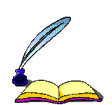 МОЛОДЦЫ!   Всегда будьте внимательны на уроках, умейте применить свои         знания на практике. Презентацию подготовила учитель МБОУ СОШ №12г-к Анапа Сопенко О.Л.